Freedom Independence Transition
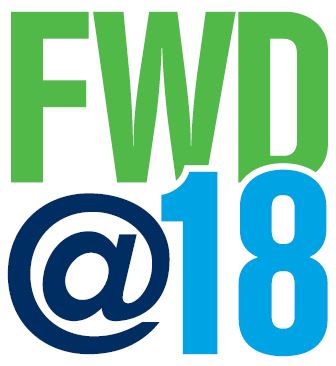 Handling Money Matters
?
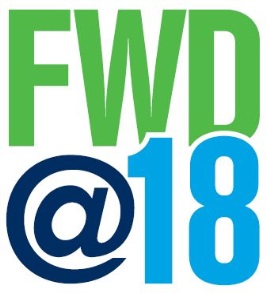 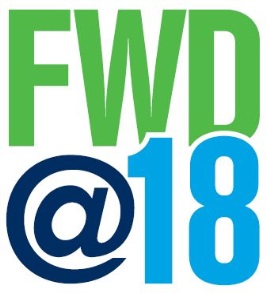 Handling Money Matters
What exactly is credit?
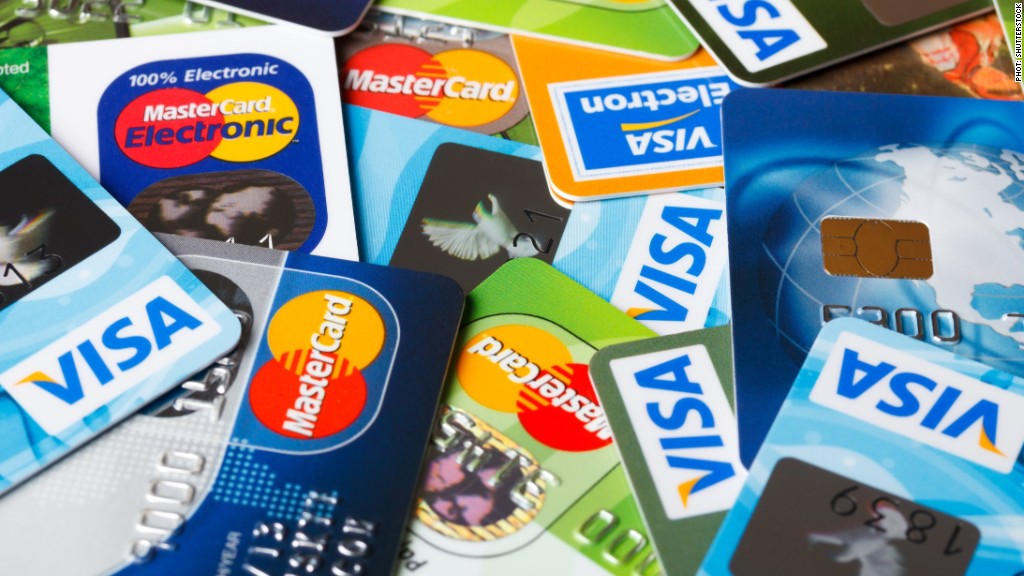 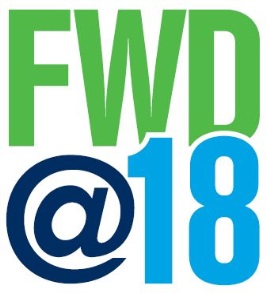 Handling Money Matters
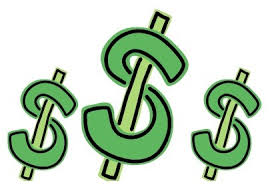 It’s…
Buying goods or services

  Paying for them later
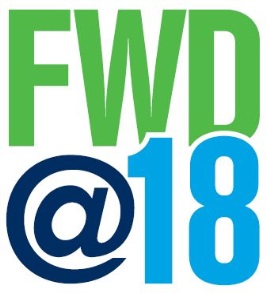 Handling Money Matters
How do I get a credit card and how do I use it?
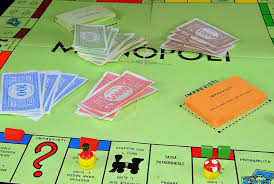 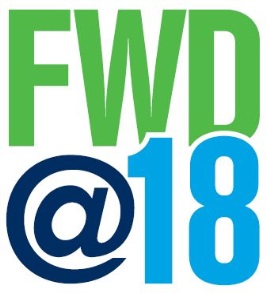 Handling Money Matters
Will be offers in the mail and at stores




         Understand the offer before signing up

     


Shop for the best interest rate and terms
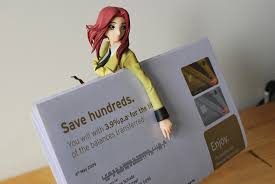 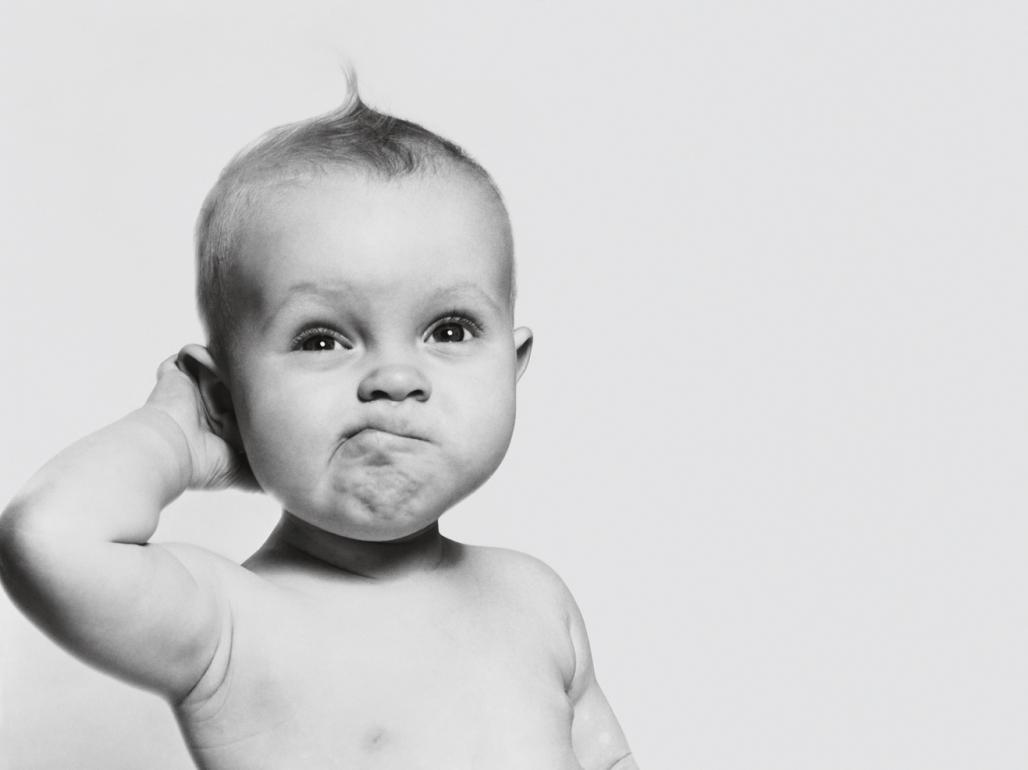 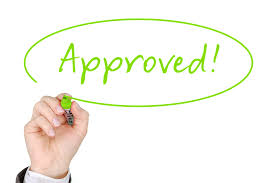 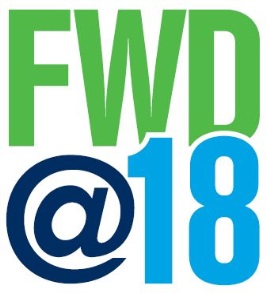 Handling Money Matters
Limit your number of credit cards


Don’t charge more than you can handle


Don’t make
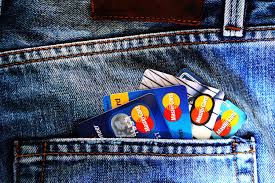 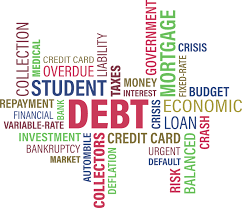 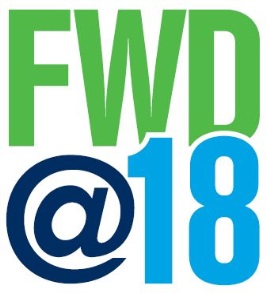 Don’t make monthly minimum payments
Handling Money Matters
What happens if I get behind on my payments or stop paying on my credit cards?
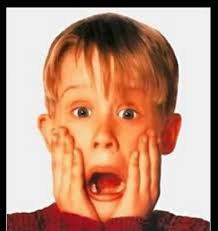 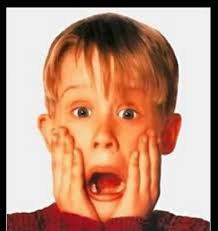 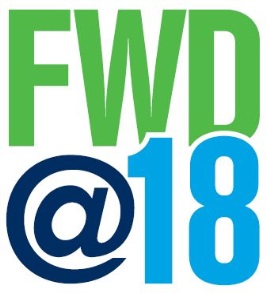 Handling Money Matters
Pay continual interest on what you still owe

 Pay late fees

Have difficulty in getting more credit

Turn charges over to debt collector
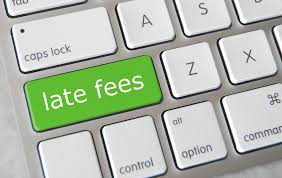 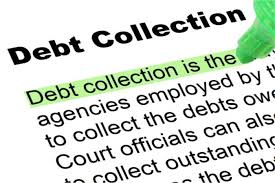 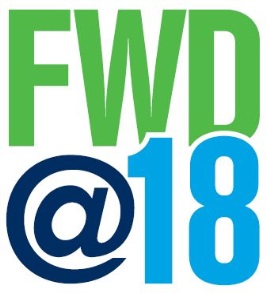 Handling Money Matters
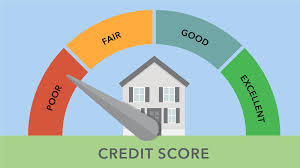 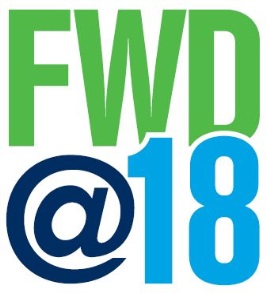 What is a credit score?
Handling Money Matters
Predetermined number






Summary of what you owe
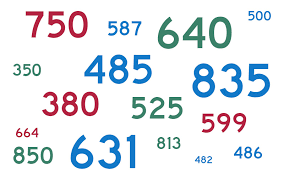 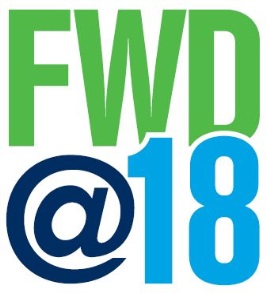 Handling Money Matters
History of your payments





                                  High score = good credit
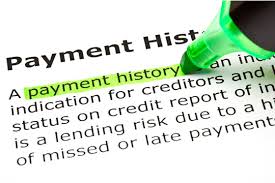 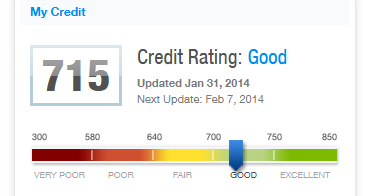 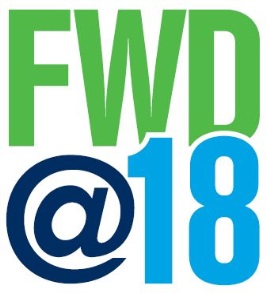 Handling Money Matters
How can I find out what my credit score is?
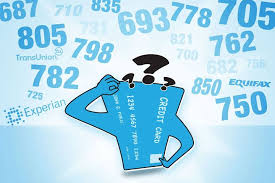 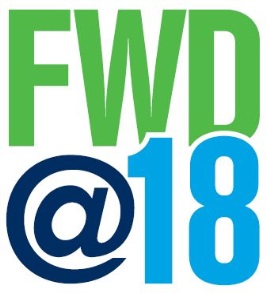 Handling Money Matters
Three major credit agencies
             

             

             


              
  AnnualCreditReport.com
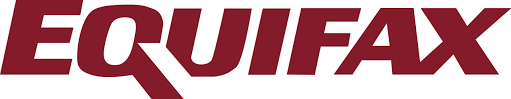 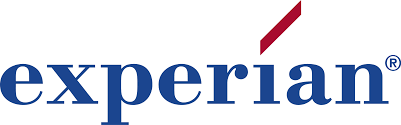 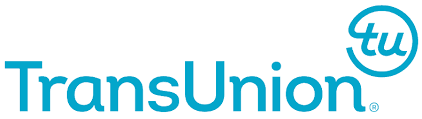 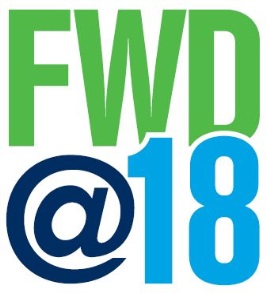 Handling Money Matters
Can I improve a bad credit score?
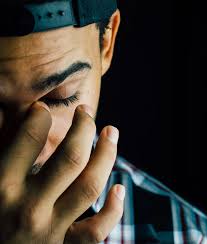 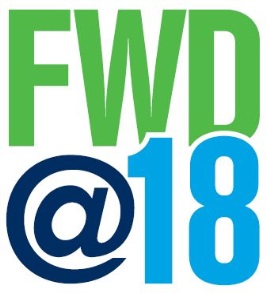 Handling Money Matters
Yes, but it won’t happen overnight...

              Pay your bills on time
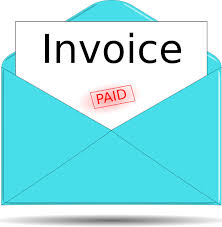 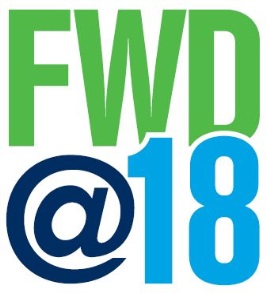 Handling Money Matters
Pay off debt
              



              Acquire no new debt
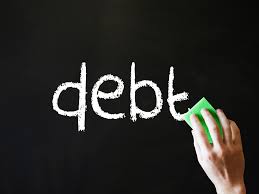 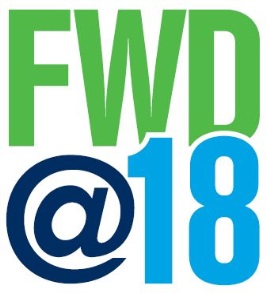 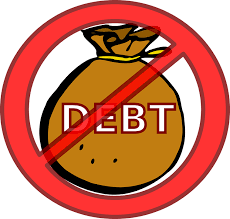 Handling Money Matters
Get a steady income
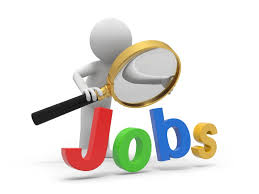 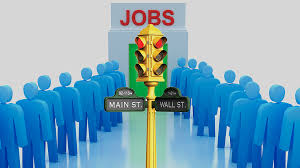 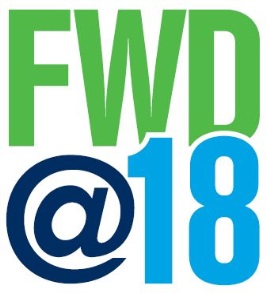 Handling Money Matters
Stick to a monthly budget




                          Live within your means
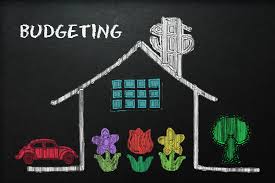 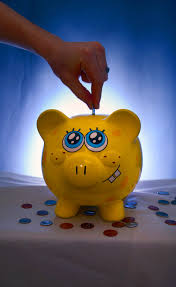 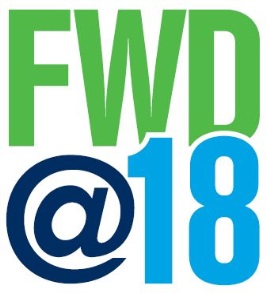 Handling Money Matters
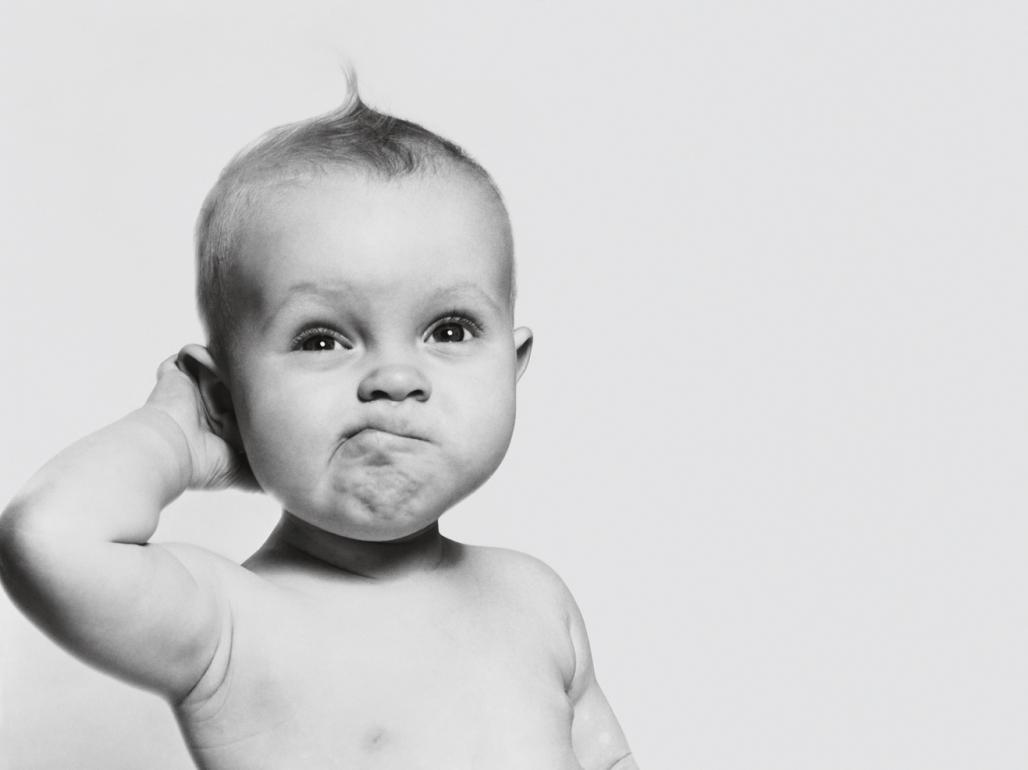 What is a contract?
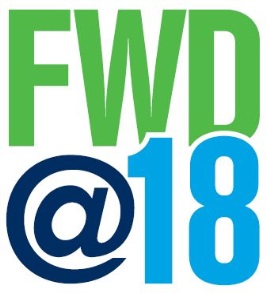 Handling Money Matters
A legally binding agreement between two or more people that benefits all of them in some way
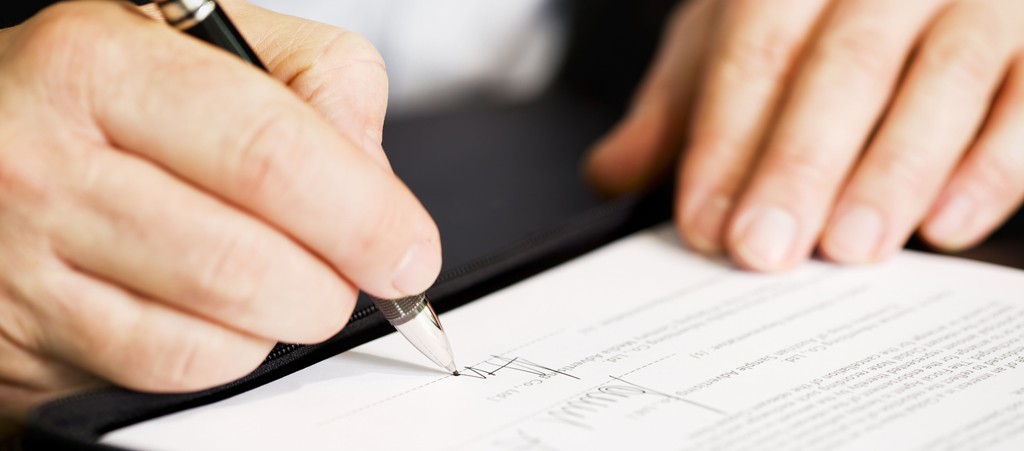 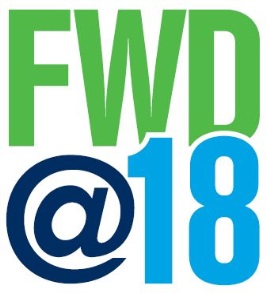 Handling Money Matters
Does a contract have to be in writing?
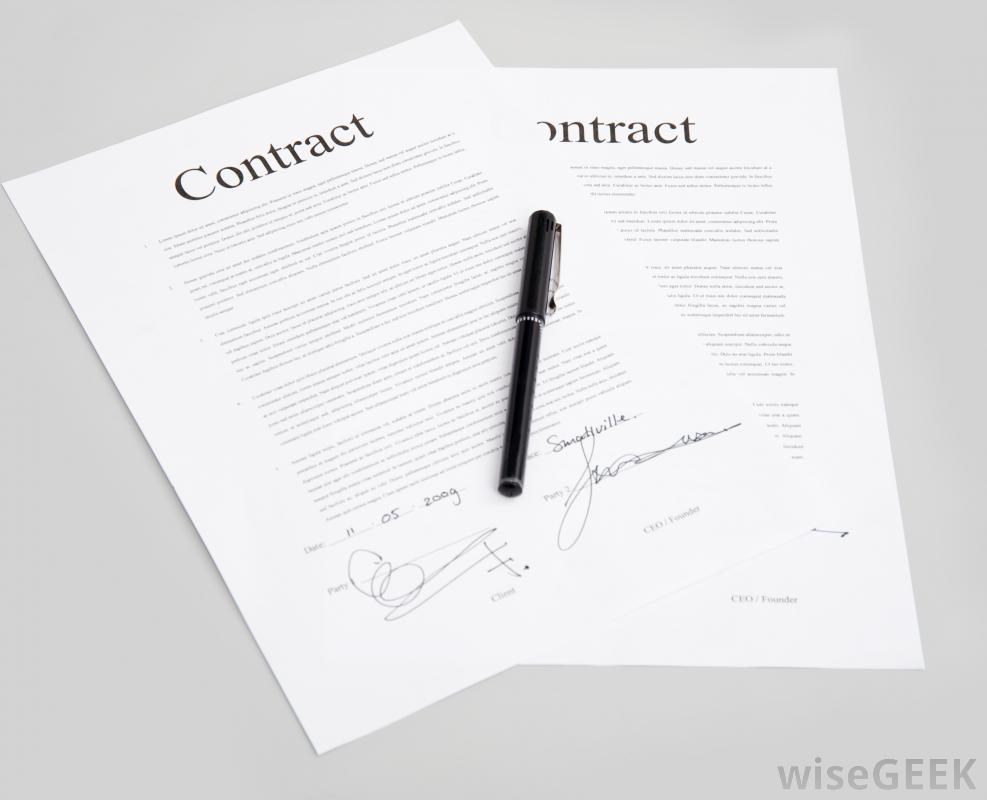 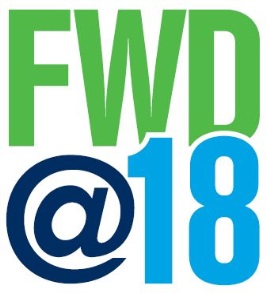 Handling Money Matters
No...

     Oral contracts exist also





    Written contracts are easier to enforce
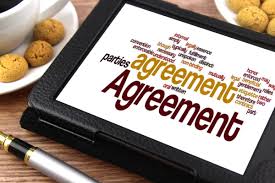 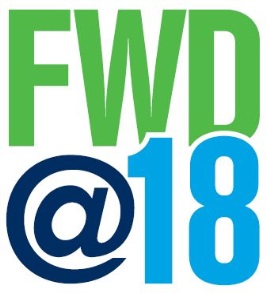 Handling Money Matters
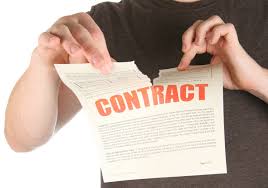 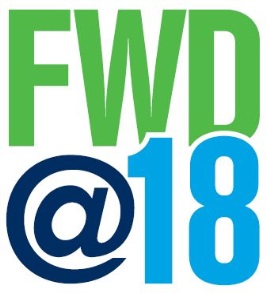 Can I be in trouble if I break a contract?
Handling Money Matters
Yes...

        Could be sued

        Have to appear in court

        Pay the judgment against you
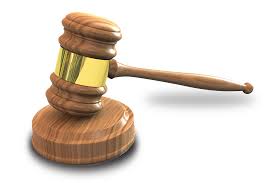 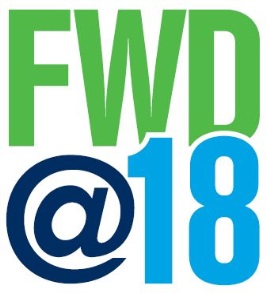 Handling Money Matters
So I am ready to sign.  What should I do?
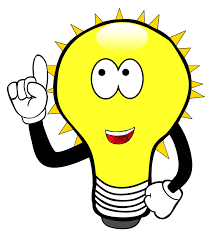 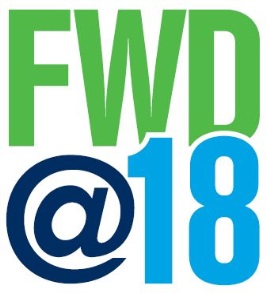 Handling Money Matters
Read everything (fine print included)
     


Understand every detail (ask questions)




Change terms if you don’t agree
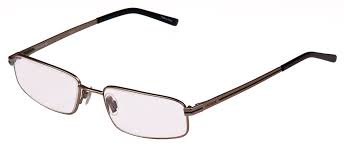 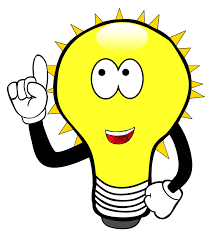 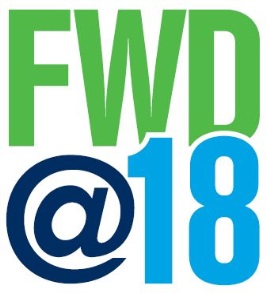 Handling Money Matters
Cross out or fill in all blank spaces

    



      Get a signed copy
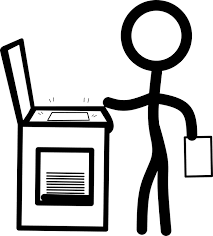 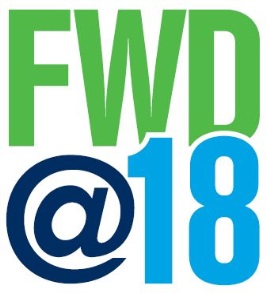 Handling Money Matters
Don’t be pressured to sign
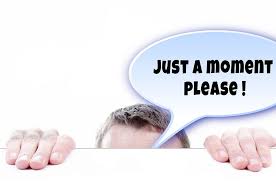 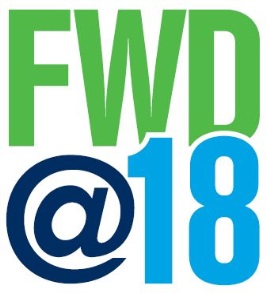 Handling Money Matters
As a consumer, am I protected in any way when others cheat me in a deal or are dishonest?
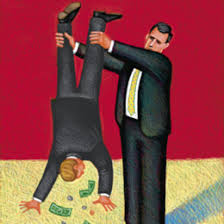 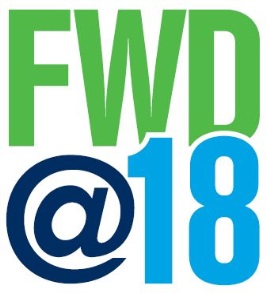 Handling Money Matters
Absolutely (State and federal laws)...

         Ohio Attorney General’s Consumer 
         Protection Service

          Federal Trade Commission’s Consumer
          Response Center
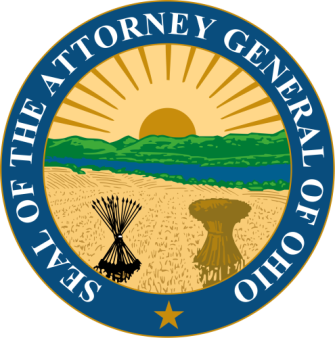 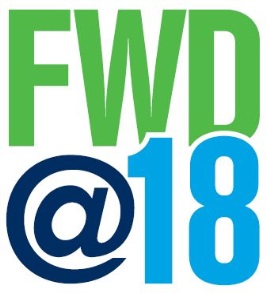 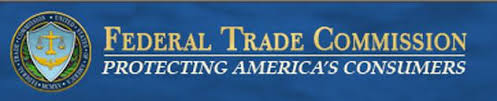 Handling Money Matters
What should I learn before opening a bank account?
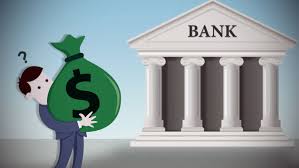 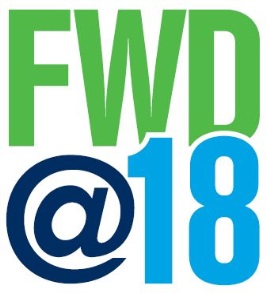 Handling Money Matters
Interest rate, fees and services
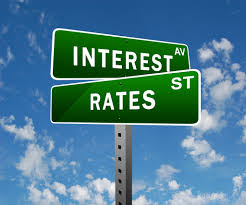 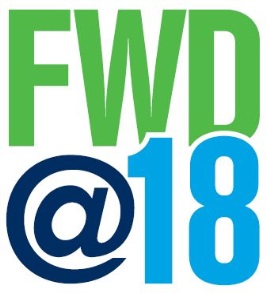 Need to maintain minimum balance
Handling Money Matters
Availability of online banking/overdraft protection
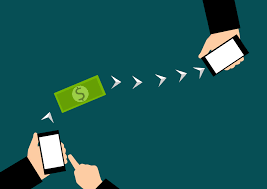 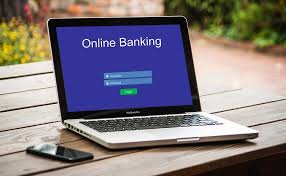 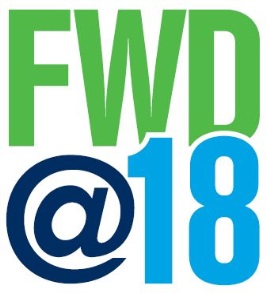 Handling Money Matters
Difference between ATM card and debit
card (fees)
     
    
Bank’s response to bounce check


Your response to lost cards or checks
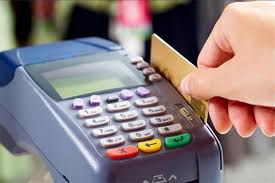 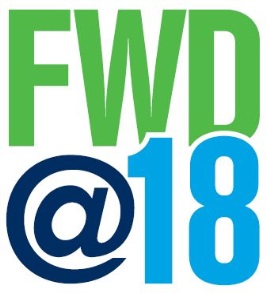 Handling Money Matters
What should I know about identity theft now that my name is going to be on credit cards,contracts, and bank accounts?
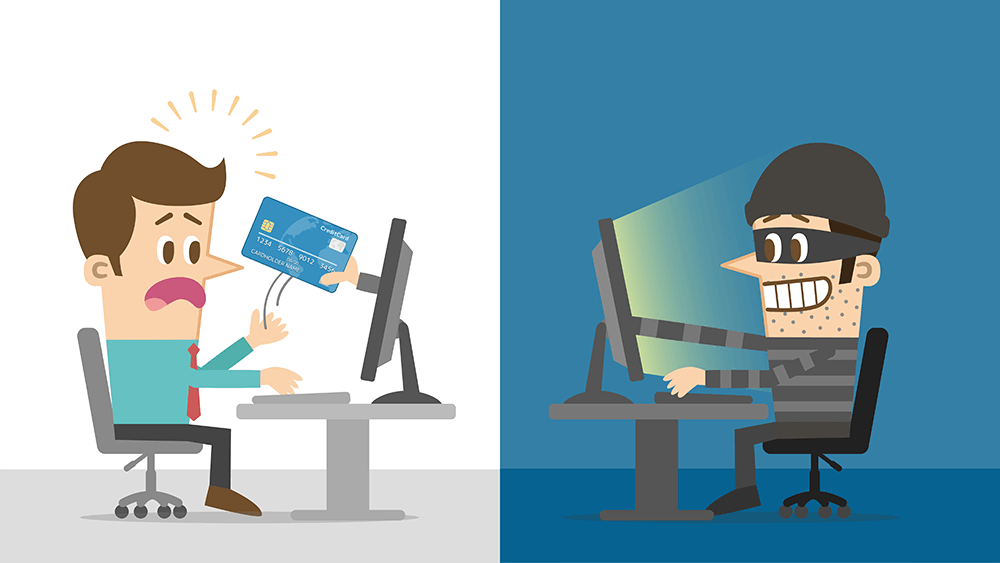 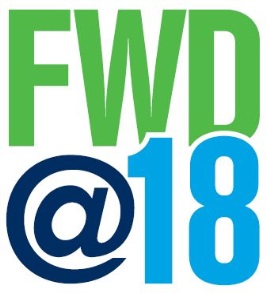 Handling Money Matters
Serious crime

Millions become victims every year

Costs billions of dollars

Pain to get identity back
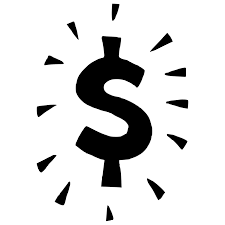 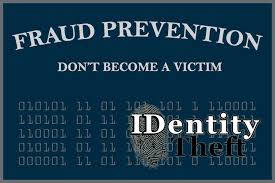 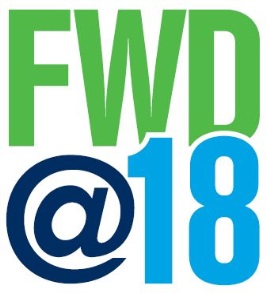 Handling Money Matters
How can others steal my identity?
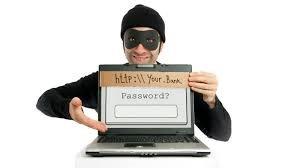 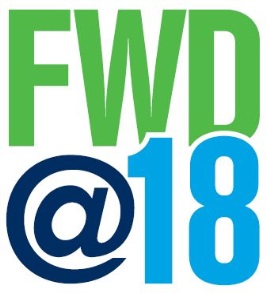 Handling Money Matters
Thieves try to gain personal information

Thieves rummage through trash, steal from 
mail boxes or wallets, skim encoded data
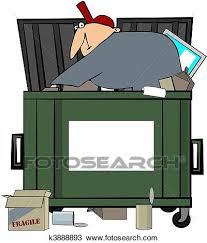 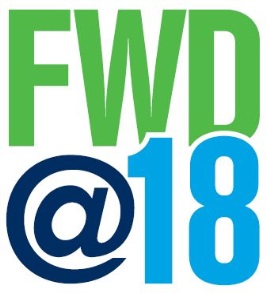 Handling Money Matters
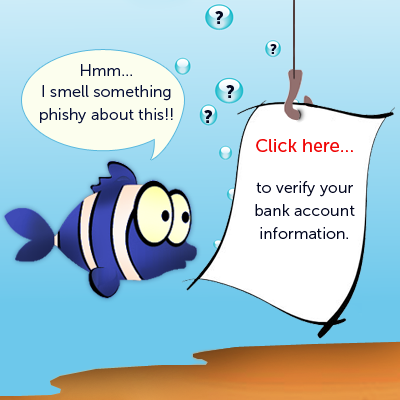 Thieves “phish” online
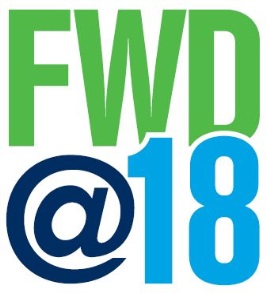 Handling Money Matters
So how do I protect myself?
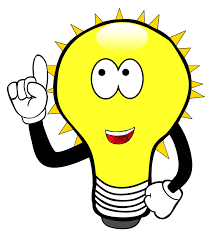 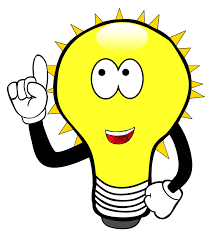 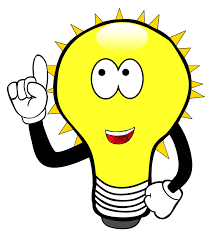 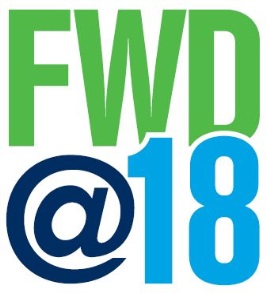 Handling Money Matters
Don’t carry your SSN with you





Shred personal information
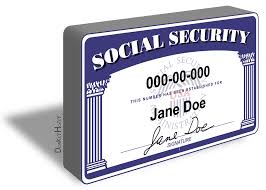 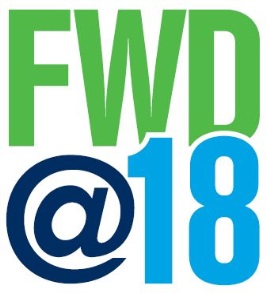 Handling Money Matters
Don’t do anything sensitive on public Wi-Fi
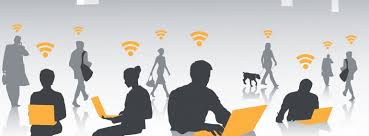 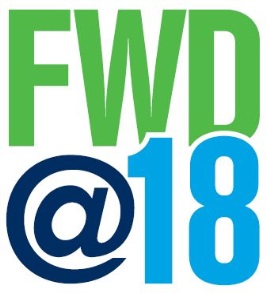 Handling Money Matters
Check bills and bank statements

Check free credit reports

Don’t take the bait
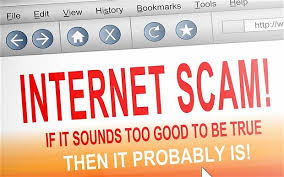 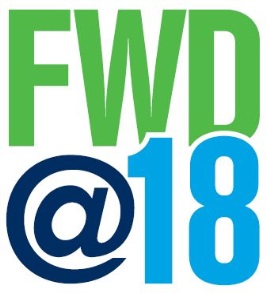 Handling Money Matters
Verify source request as legit
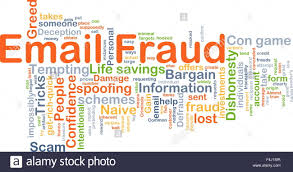 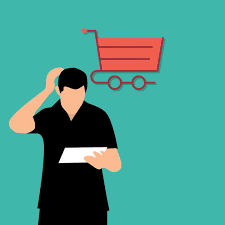 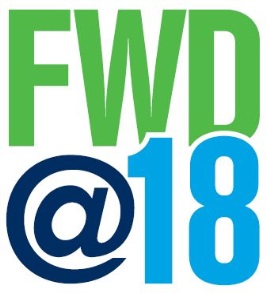 Handling Money Matters
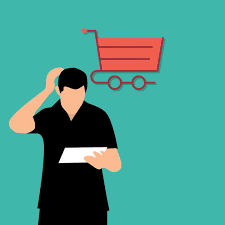 Click with caution when shopping online
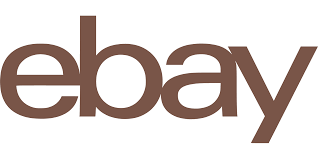 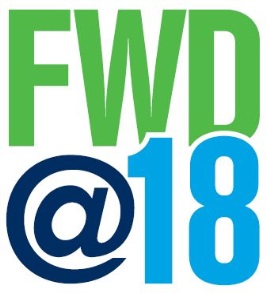 Handling Money Matters
Protect personal information on computer
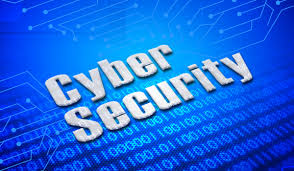 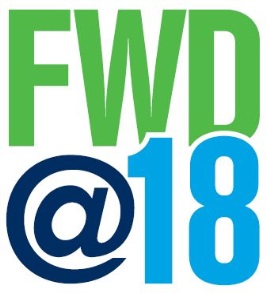 Handling Money Matters
What should I do if I think my identity has
 been compromised?
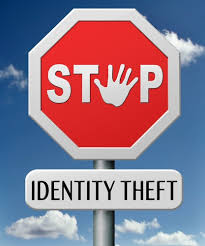 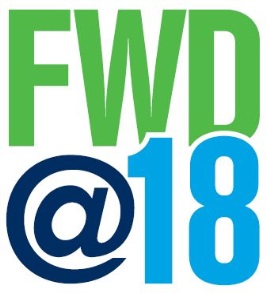 Handling Money Matters
File a report immediately with authorities

Contact Ohio Attorney General’s Identity Theft Unit

Visit www. IdentifyTheft.gov
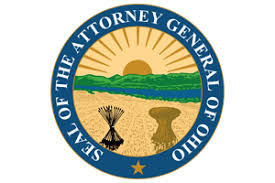 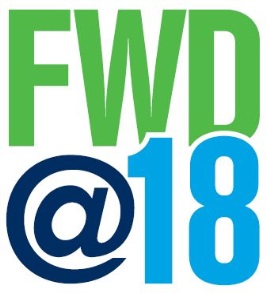 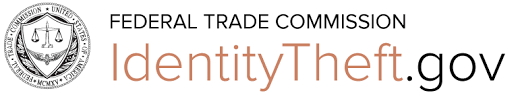 Handling Money Matters
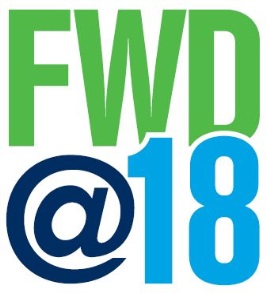